শিক্ষক পরিচিতি
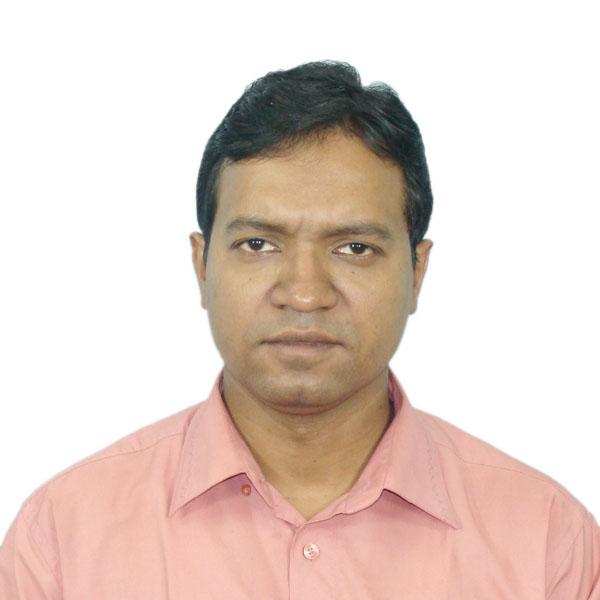 কামাল আহমেদ
এম.এ ; বি.এড
সিনিয়র সহকারী শিক্ষক (কম্পিউটার শিক্ষা)
নিয়াজ মুহম্মদ উচ্চ বিদ্যালয়,
ব্রাহ্মণবাড়িয়া
মোবাইল : ০১৭৬৬-১১১২২২
E-mail: kamalw3563@yahoo.com
কম্পিউটার শিক্ষা
দশম শ্রেণি
শিখন ফল
এই পাঠ শেষে শিক্ষার্থীরা
১.ইন্টারনেটের সংঙ্গা জানতে পারবে।
২.ইন্টারনেট সংযোগ দিতে হলে কিকি ডিভাইসের প্রয়োজন হয় তা বলতে পারবে।
৩.ইন্টারনেট ব্রাউজিং কিভাবে করতে হয় বলতে পারেব।
ইন্টারনেট
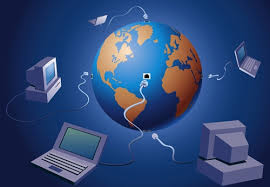 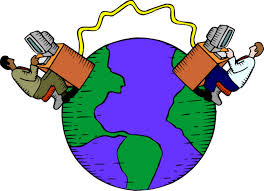 ইন্টারনেশনাল নেটওয়ার্কের সংক্ষিপ্ত রূপ হল ইন্টারনেট। ইন্টারনেট তথ্যের সাগর। যাবতীয় তথ্য ইন্টারনেট হতে খুব সহজেই পাওয়া যায়। ইন্টারনেটকে তথ্য ভান্ডারও বলা হয়।
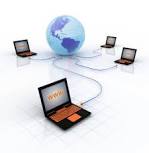 ইন্টারনেট সংযোগ দিতে যে সব ডিভাইসের প্রয়োজন তা নিম্নে দেওয়া হল
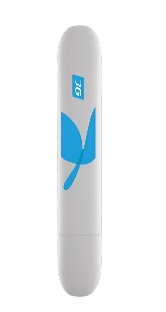 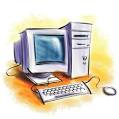 মডেম
কম্পিউটার
সফটওয়্যার
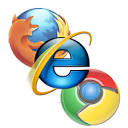 আইপিএস
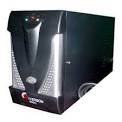 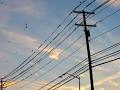 টেলিফোন লাইন
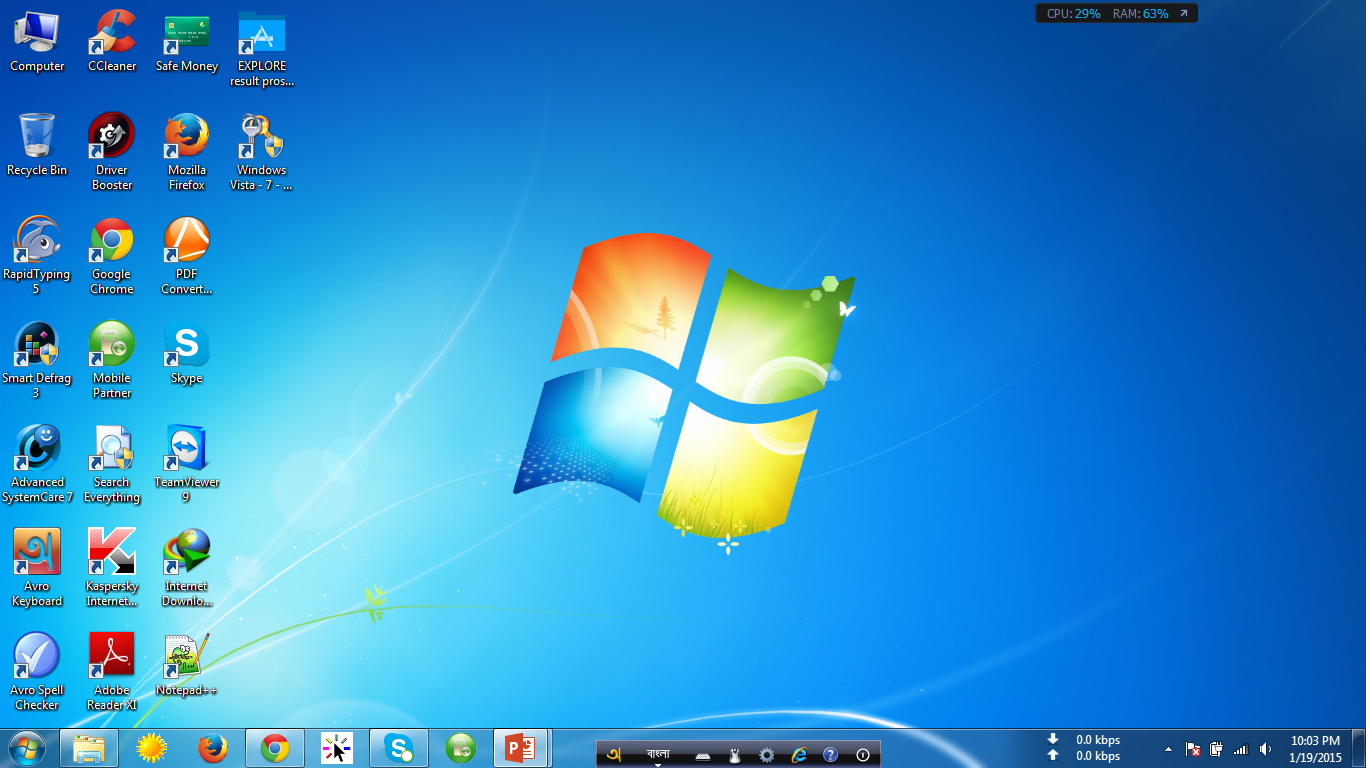 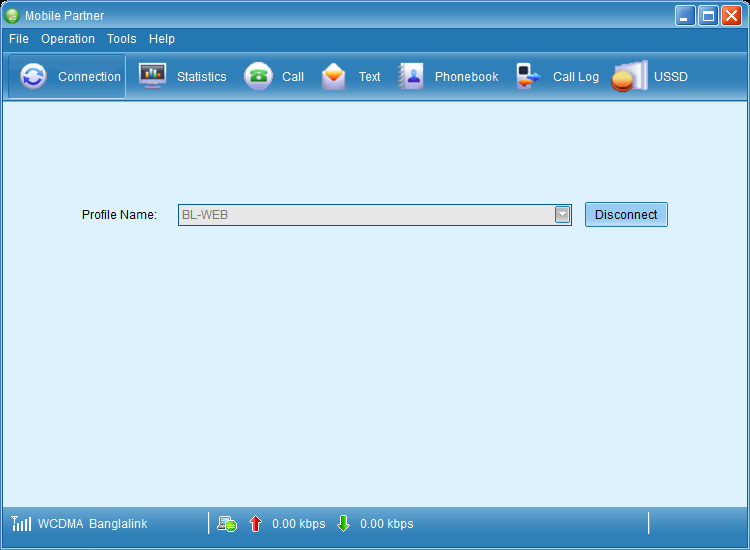 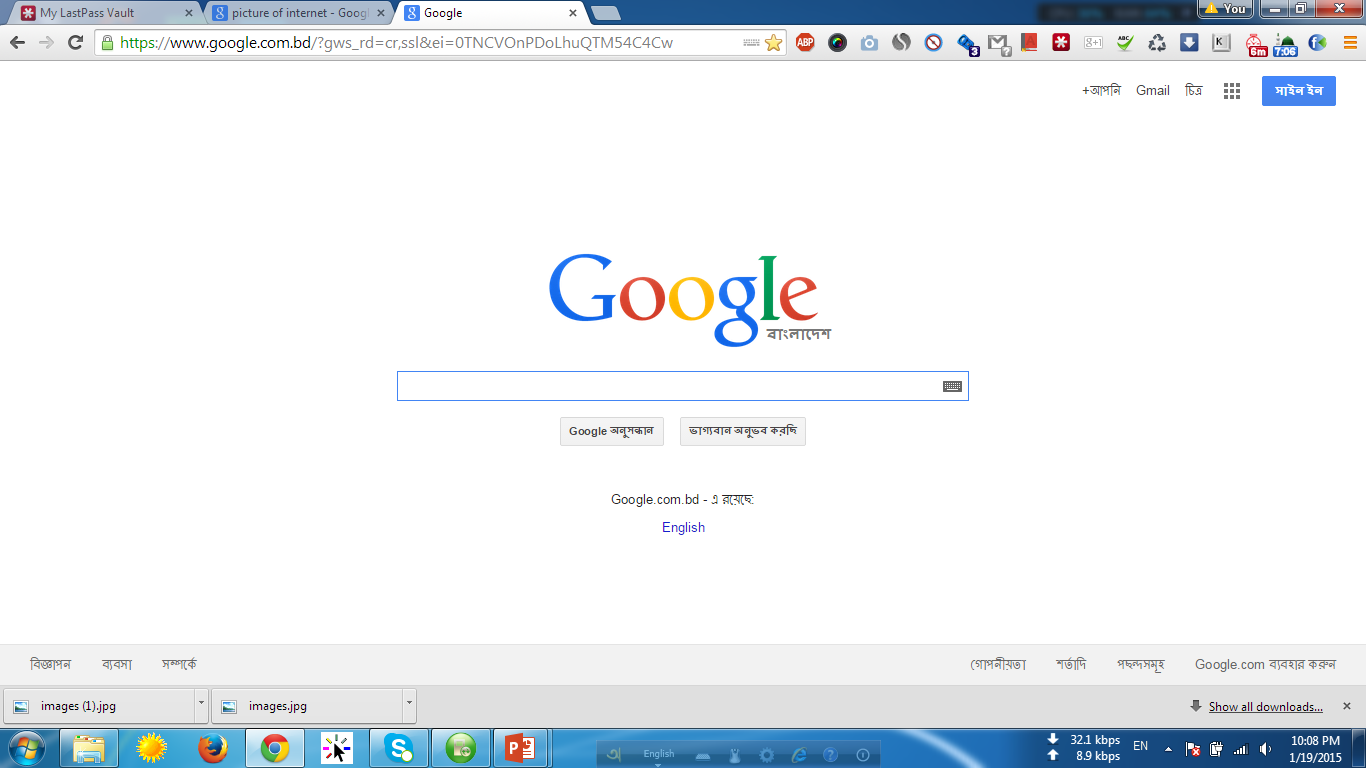 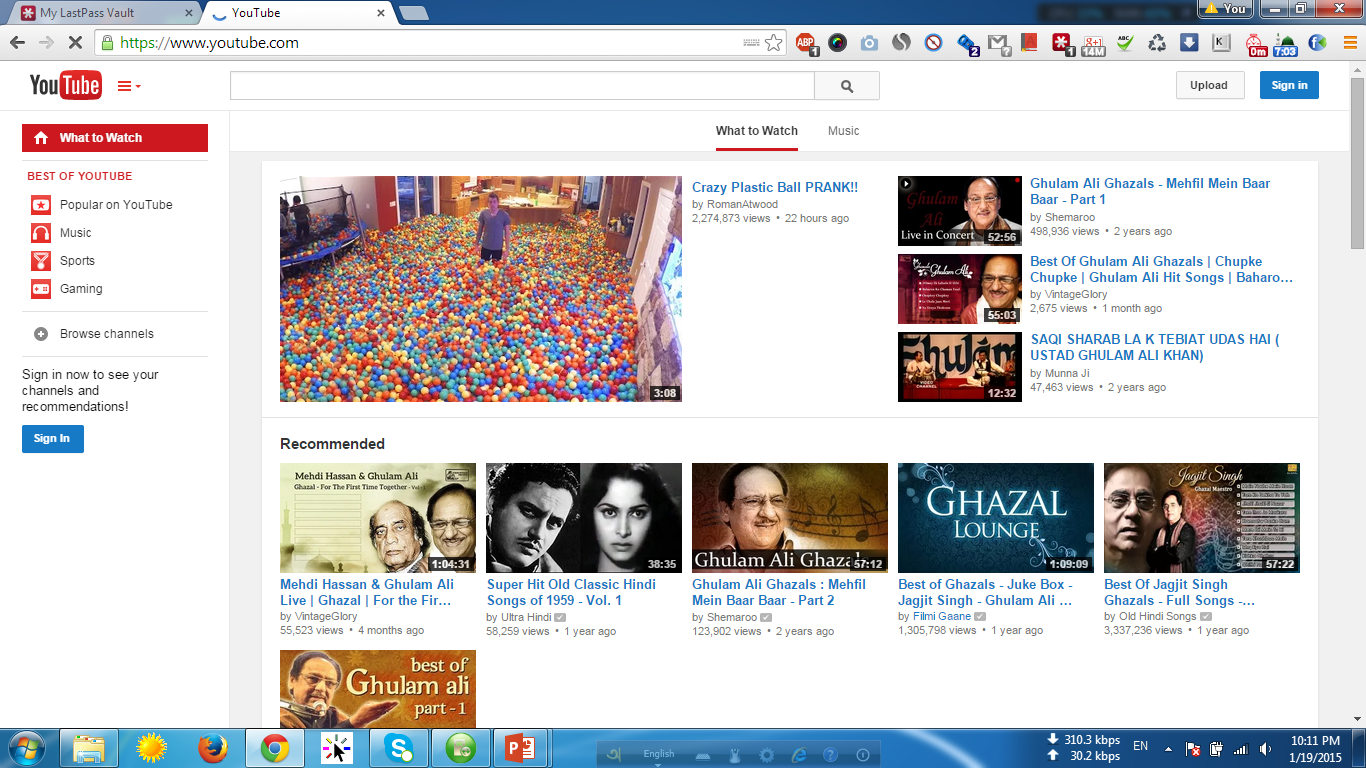 দলীয় কাজ
ইন্টারনেট ব্রাউজিং করা যায় কিভাবে?

মূল্যায়ন
1.ইন্টারনেট কী?
2.ইন্টারনেট সংযোগ নিতে কি কি ডিভাইসের প্রয়োজন হয়?
বাড়ীর কাজ
ইন্টারনেট ব্যবহার করি আমরা কি সুবিধা পেতে পারি।
দদদ
ধন্যবাদ